Criteria A -Inquiring and analysing
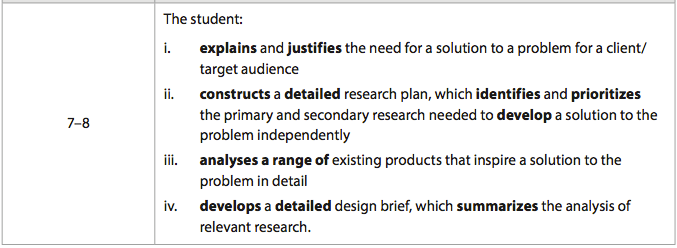 Explain and Justify
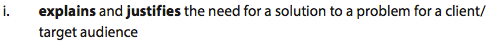 You need to explain and justify the need for a solution to the problem you have identified for the target audience/client. 
Use your research to help you do this. Think - Who, why, how, where, what. 
By the end of this you should identify 6-10 research topics/questions
Identify research required
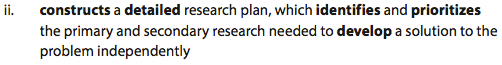 What research can you do? List - this should be the research topics/questions you identified in your explain and justify section
What research will you carry out in order to make a successful product?
What is the most important information for your product to be successful? Rank in order of importance.
Research table
Research
You now need to carry out research to find a solution to the problem you have identified. 
It can be physical testing (materials, product, gears, levers, pulleys, systems etc), internet based (not wikipedia and referenced), books, photographes etc.
Analyse existing products
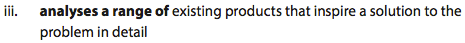 Are there products that already exist for your problem? Can they be improved?
If not, are there similar products?
Select a range of existing/similar products and analyse them carefully.  Look at the positive and negative aspects of the product and remember ACCESSFM.
Brief
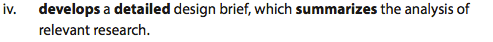 What will you design and make, who for, what must it do, why, how, where etc?
ACCESSFM could help you.
This section should be 1-2 pages.